Machakui sapura mikun: exercise with direct objects

First translate each slide into English.
Paita mikuni.
I eat him.
Ñukara mikun.
He eats me.
Sapura mikuni.
I am eating a frog.
Pita kan-da mikun?
Who is eating you?
Pay.
He.
Pitara ningui?
Whom do you mean?
Kai machakuira.
This snake.
Imara mikungui?
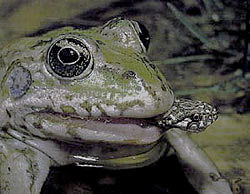 Kai machakui.
What are you eating?
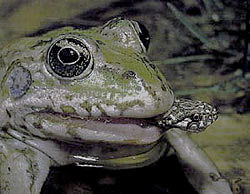 Kai machakui.
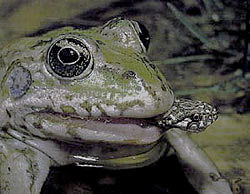 Kai machakui.
Wawa machakui-ra.
Who are you eating?
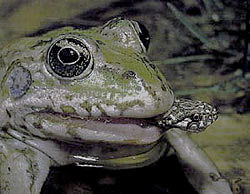 Kai machakui.
The baby snake.
Now translate each slide from English into Kichwa.
I eat him.
Paita mikuni.
He eats me.
Ñukara mikun.
I am eating a frog.
Sapura mikuni.
Who is eating you?
Pita kan-da mikun?
He.
Pay.
Whom do you mean?
Pitara ningui?
This snake.
Kai machakuira.
What are you eating?
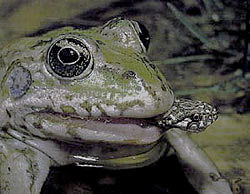 Kai machakui.
Imara mikungui?
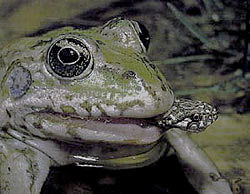 Kai machakui.
Who are you eating?
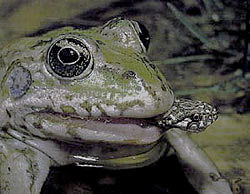 Kai machakui.
The baby snake.
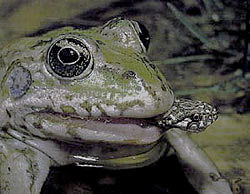 Kai machakui.
Wawa machakui-ra.